Project: IEEE P802.15 Working Group for Wireless Specialty Networks

Submission Title: Chanel and Environmental Models Classification for Vehicle Body Area Network (VBAN) on TG15.6a 	
Date Submitted:  November  9th , 2021
Source: Takumi Kobayashi, Minsoo Kim, Marco Hernandez, Ryuji Kohno   
Company: (1)Yokohama National University  (2) YRP International Alliance Institute
Address: (1)79-5 Tokiwadai, Hodogaya-ku, Yokohama, 240-8501 Japan,
(2) YRP1 Blg., 3-4 HikarinoOka, Yokosuka-City, Kanagawa, 239-0847 Japan
Voice:[+81-90-5408-0611] E-Mail:[minsoo@minsookim.com, kobayashi-takumi-ch@ynu.ac.jp, marco.hernandez@ieee.org, kohno@ynu.ac.jp, Kohno@yrp-iai.jp]
Re: In response to call for technical contributions 
Abstract:	This provides draft of channel and environmental model and its classification for vehicle body area network(VBAN) of amendment of IEEE802.15.6-2012 for wireless body area network(BAN) with enhanced dependability.
Purpose:	Material for discussion in P802.15.6a TG corresponding to comments in EC Meeting
Notice:	This document has been prepared to assist the IEEE P802.15.  It is offered as a basis for discussion and is not binding on the contributing individual(s) or organization(s). The material in this document is subject to change in form and content after further study. The contributor(s) reserve(s) the right to add, amend or withdraw material contained herein.
Release:	The contributor acknowledges and accepts that this contribution becomes the property of IEEE and may be made publicly available by P802.15.
November 2021
Slide 1
T.Kobayashi, M.Kim, M. Hernandez, R.Kohno (YNU/YRP-IAI)
November 2021
Chanel and Environmental Models Classification for Vehicle Body Area Network (VBAN) on TG15.6a
Takumi Kobayashi (1,2), Marco Hernandez (2), Minsoo Kim (2), Ryuji Kohno(1,2)

(1)Yokohama National University, (2)YRP-International Ariane Institute
Slide 2
T.Kobayashi, M.Kim, M. Hernandez, R.Kohno (YNU/YRP-IAI)
November 2021
Channel models and scenarios in IEEE802.15.6-2012
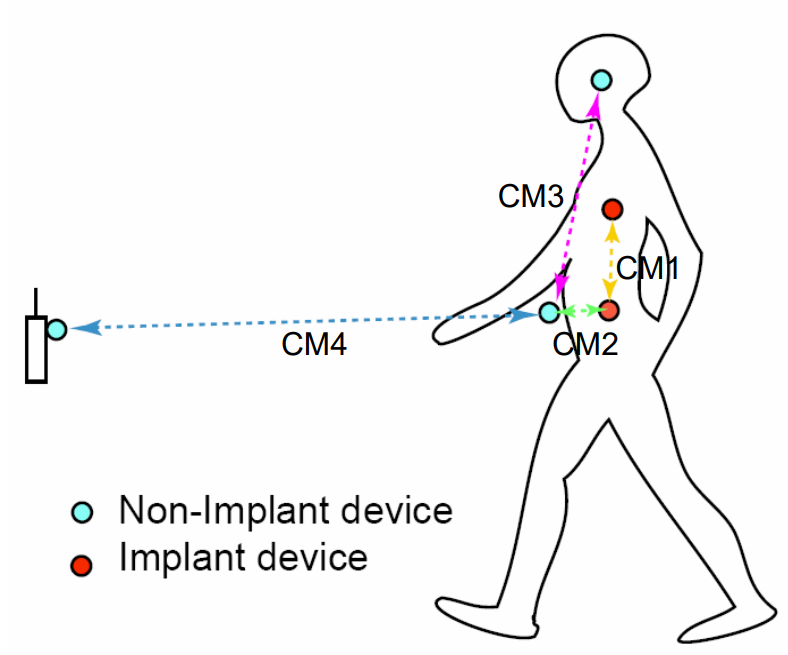 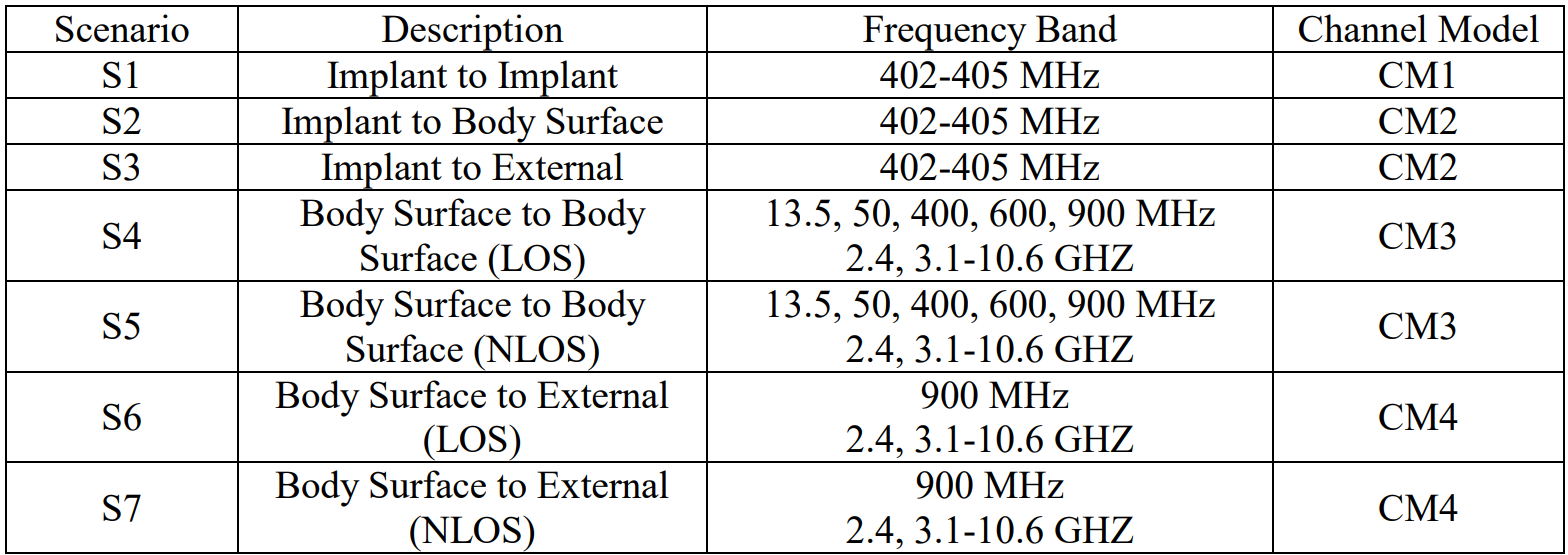 IEEE P802.15-08-0780-12-0006-TG6
IEEE 802.15.6-2012 channel models considered
Fading ( Small scale/ large scale)
Path loss
Shadowing
Power delay profile
In-body (implant)
On-body (body surface)
CM1, 2, 3, 4
Scenario 1, to Scenario 7. (S1 – S7)
Slide 3
T.Kobayashi, M.Kim, M. Hernandez, R.Kohno (YNU/YRP-IAI)
November 2021
Classification of Channel and Environment Models for Human and Vehicle Body Area Networks (HBAN&VBAN)
Channel model
※Covered byIEEE 802.15.6-2012
HBAN model
In-body (Implant)
※
On-body
※
Channel model
With environment
※Around means;
Desk, WiFi AP in the room etc.
Around body
Outdoor
※not covered yet
※
Indoor
Home
Office
※
Medical (e.g. Hospital)
※
VBAN model
In-vehicle
Engine compartment
Cabin
Note:
HBAN-model: 
-Environment with co-existing systems is not considered.

VBAN model:
Key-less entry system
Localization in-body, on-body
Most dominant model should be defined  and separatory defined as Mandatory and Optional.
Through Engine compartment and cabin
On-vehicle
Roof
Around vehicle
Side Right/Left/Front/back
Bottom
Static vehicle
Moving vehicle
4
T.Kobayashi, M.Kim, M. Hernandez, R.Kohno (YNU/YRP-IAI)
November 2021
Current channel models in std.802.15.6
Slide 5
T.Kobayashi, M.Kim, M. Hernandez, R.Kohno (YNU/YRP-IAI)
November 2021
Adapt current classifications into this amendment
Slide 6
T.Kobayashi, M.Kim, M. Hernandez, R.Kohno (YNU/YRP-IAI)
November 2021
Channel and Environmental models between VBAN and HBAN
On-vehicle to On vehicle(LOS)
On-vehicle to On Body
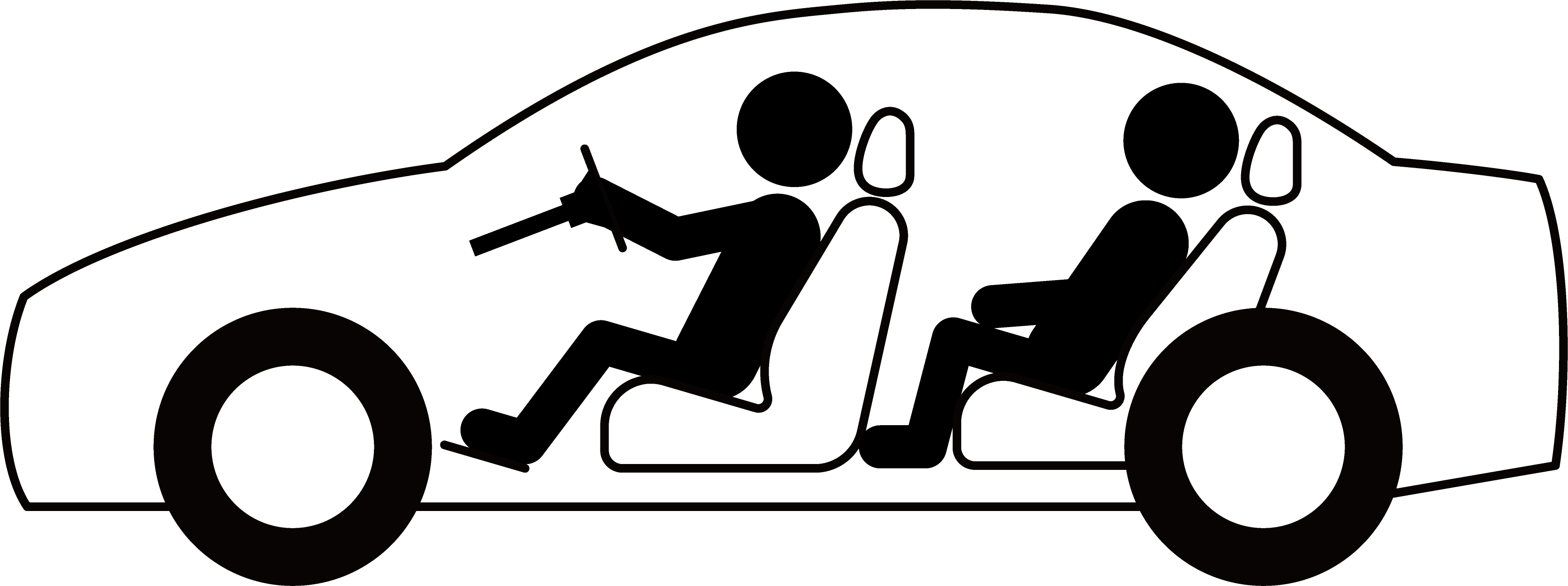 On-body to On-body
In-Vehicle to On-body
Slide 7
T.Kobayashi, M.Kim, M. Hernandez, R.Kohno (YNU/YRP-IAI)
November 2021
UWB and vehicle channel models
S-V model: Adel A. M. Saleh and Reinaldo A. Valenzuela, “A Statistical Model for Indoor Multipath Propagation,” IEEE J-SAC Vol. SAC-5, No.2, Feb. 1987.
8
T.Kobayashi, M.Kim, M. Hernandez, R.Kohno (YNU/YRP-IAI)
November 2021
Simulation based on IEEE802.15.4a document
“IEEE 802.15.4a channel model – final report” includes several sample codes for MATLAB.
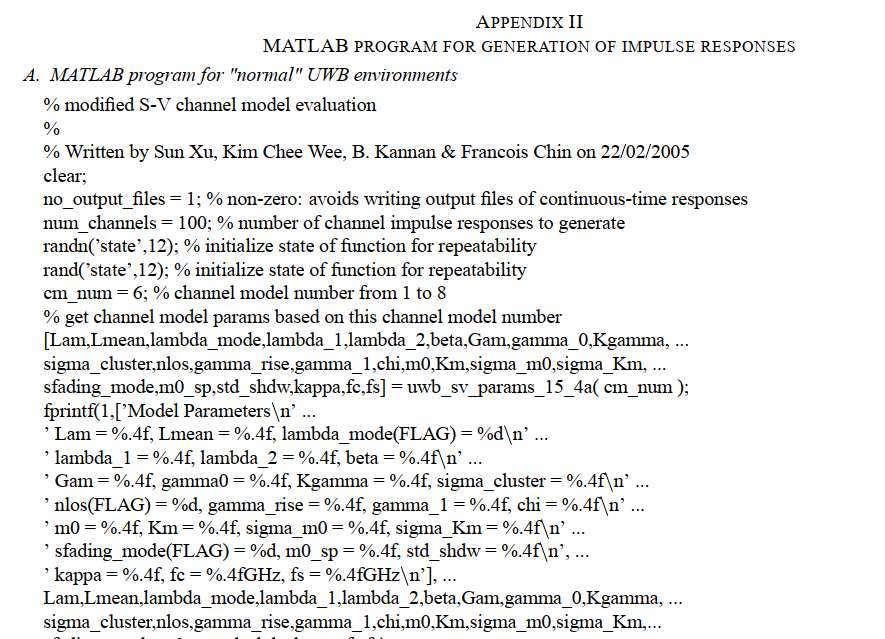 IEEE 802.15.4a channel model – final report
9
T.Kobayashi, M.Kim, M. Hernandez, R.Kohno (YNU/YRP-IAI)
November 2021
Channel model parameter sets of IEEE802.15.4a
Designed for UWB
The model treats only radio channel, while antenna effect is  modeled separately.
modified Saleh-Valenzuela model
10
T.Kobayashi, M.Kim, M. Hernandez, R.Kohno (YNU/YRP-IAI)
November 2021
IEEE 802.15.4a parameter sets
office model parameters
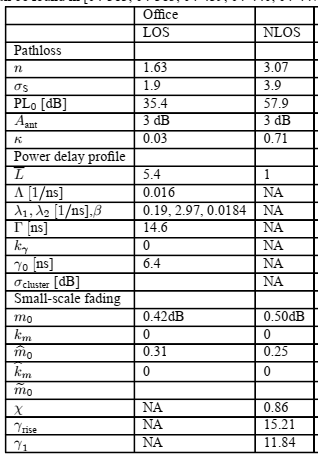 Residential model parameters
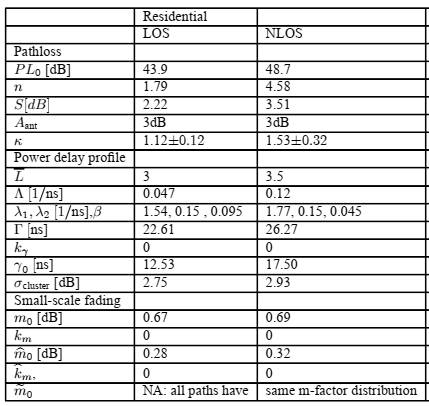 11
T.Kobayashi, M.Kim, M. Hernandez, R.Kohno (YNU/YRP-IAI)
November 2021
Simulation results (1/2)
Impulse response realizations
Excess delay (ns)
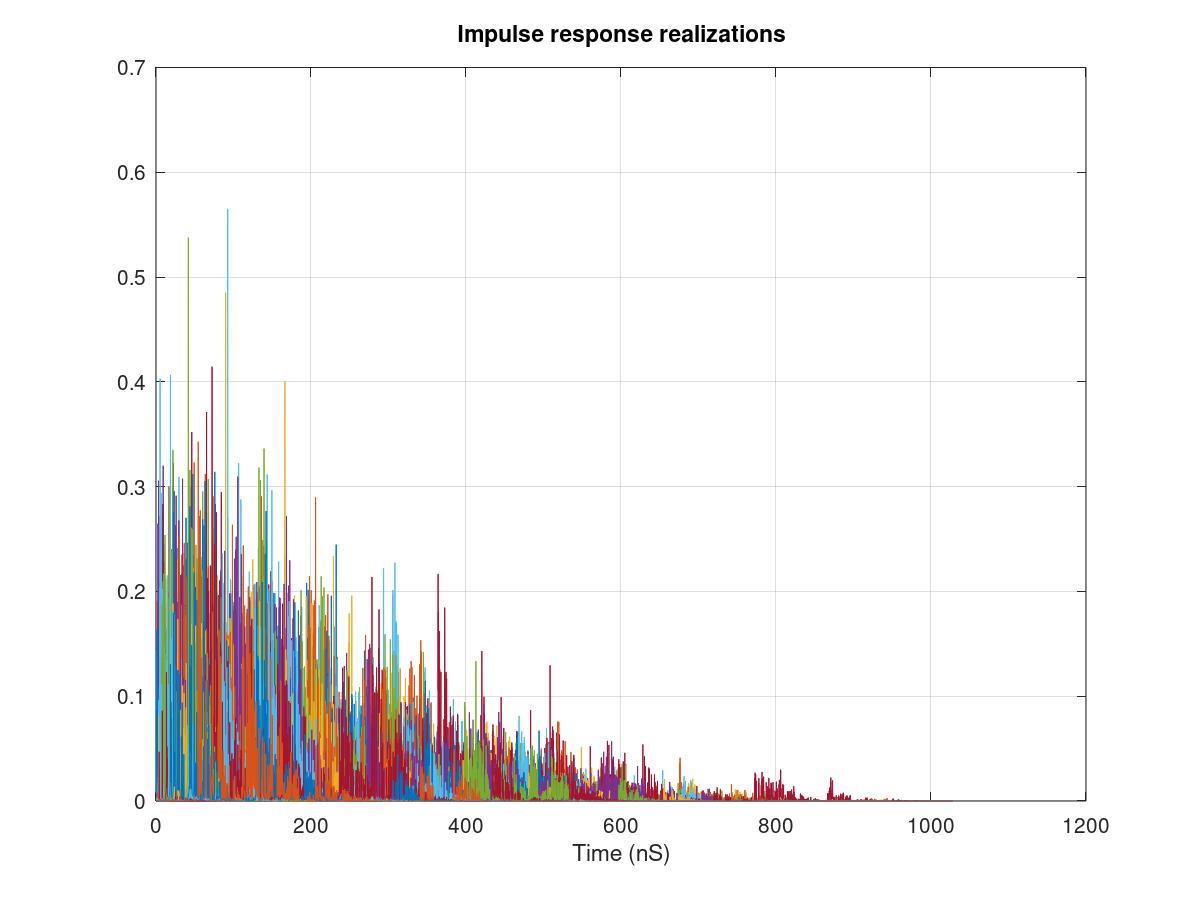 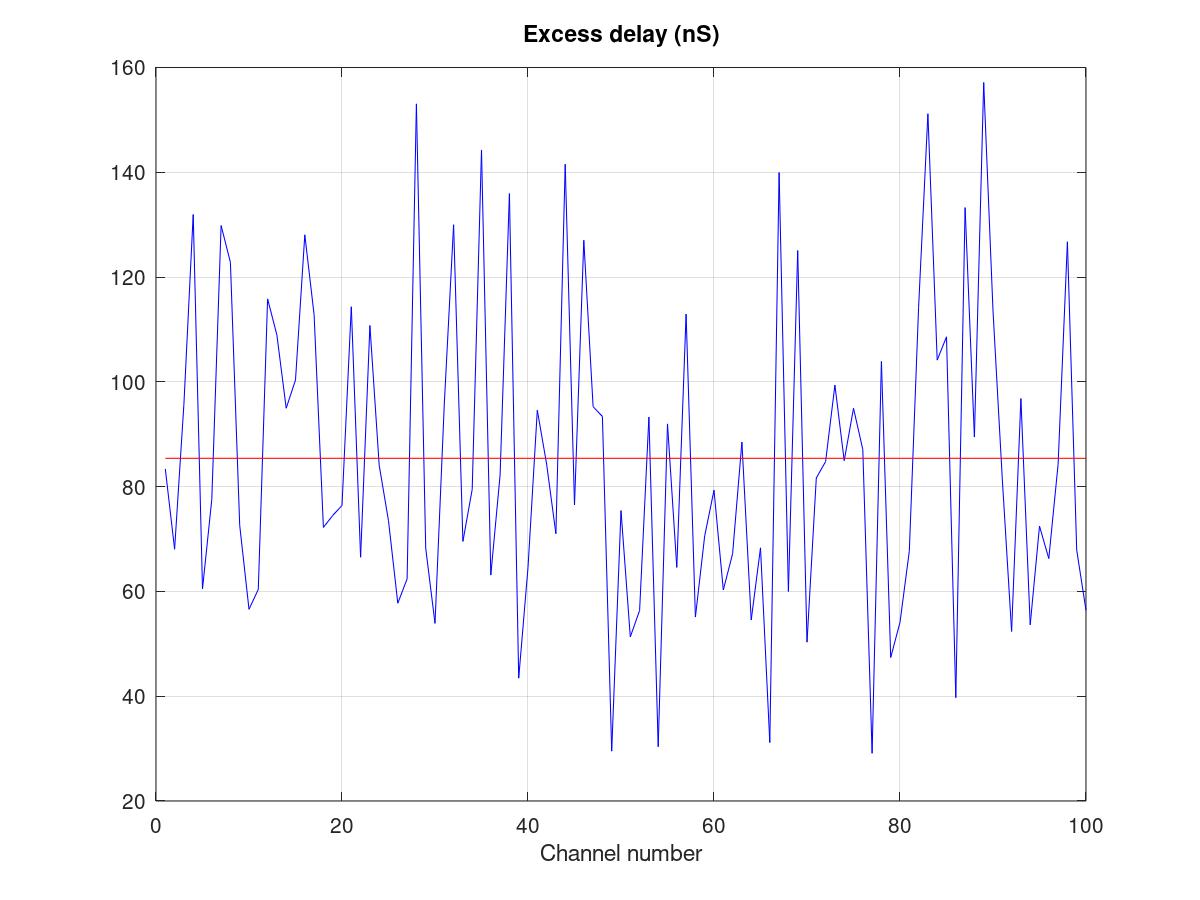 RMS delay (ns)
Number of significant oaths within 10dB of peak
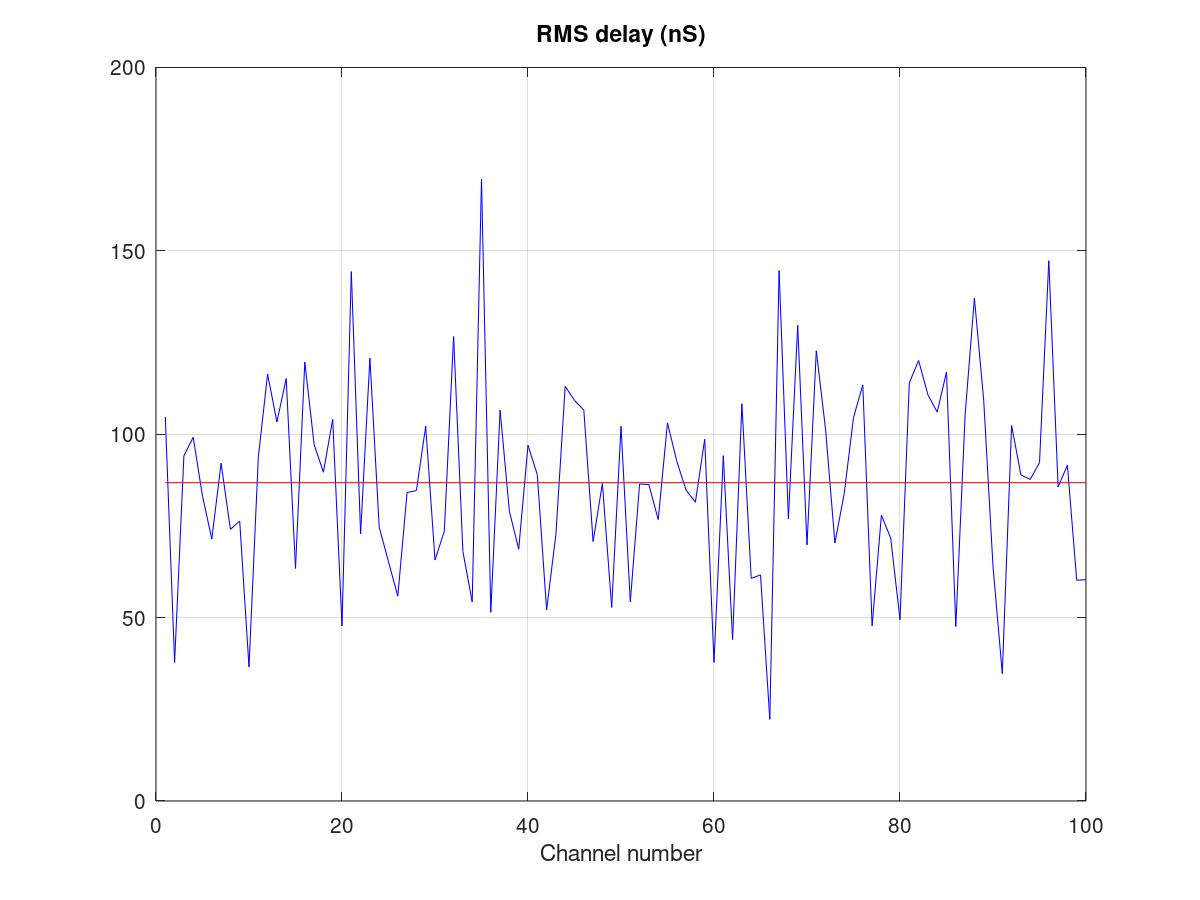 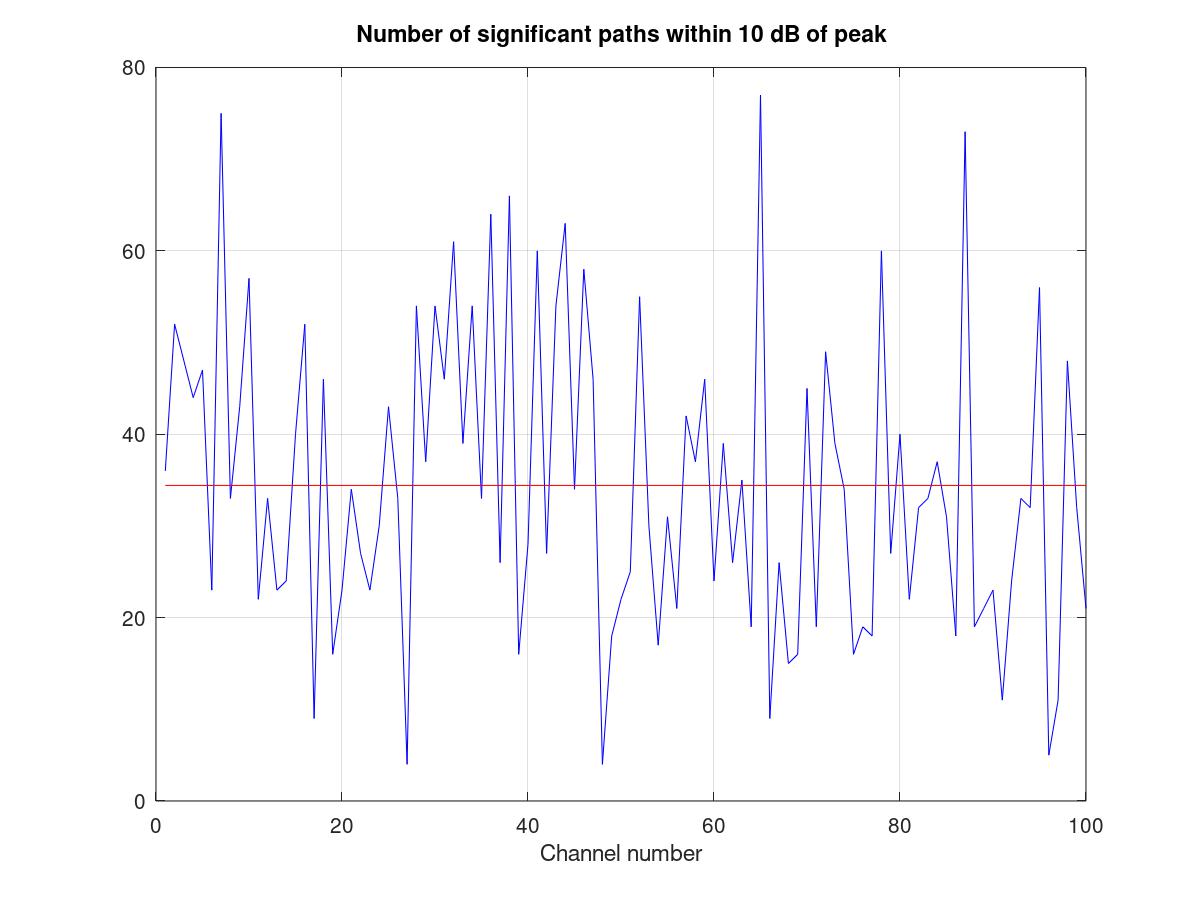 12
T.Kobayashi, M.Kim, M. Hernandez, R.Kohno (YNU/YRP-IAI)
November 2021
Simulation results (2/2)
Number of significant paths capturing > 85% energy
Average power decay profile
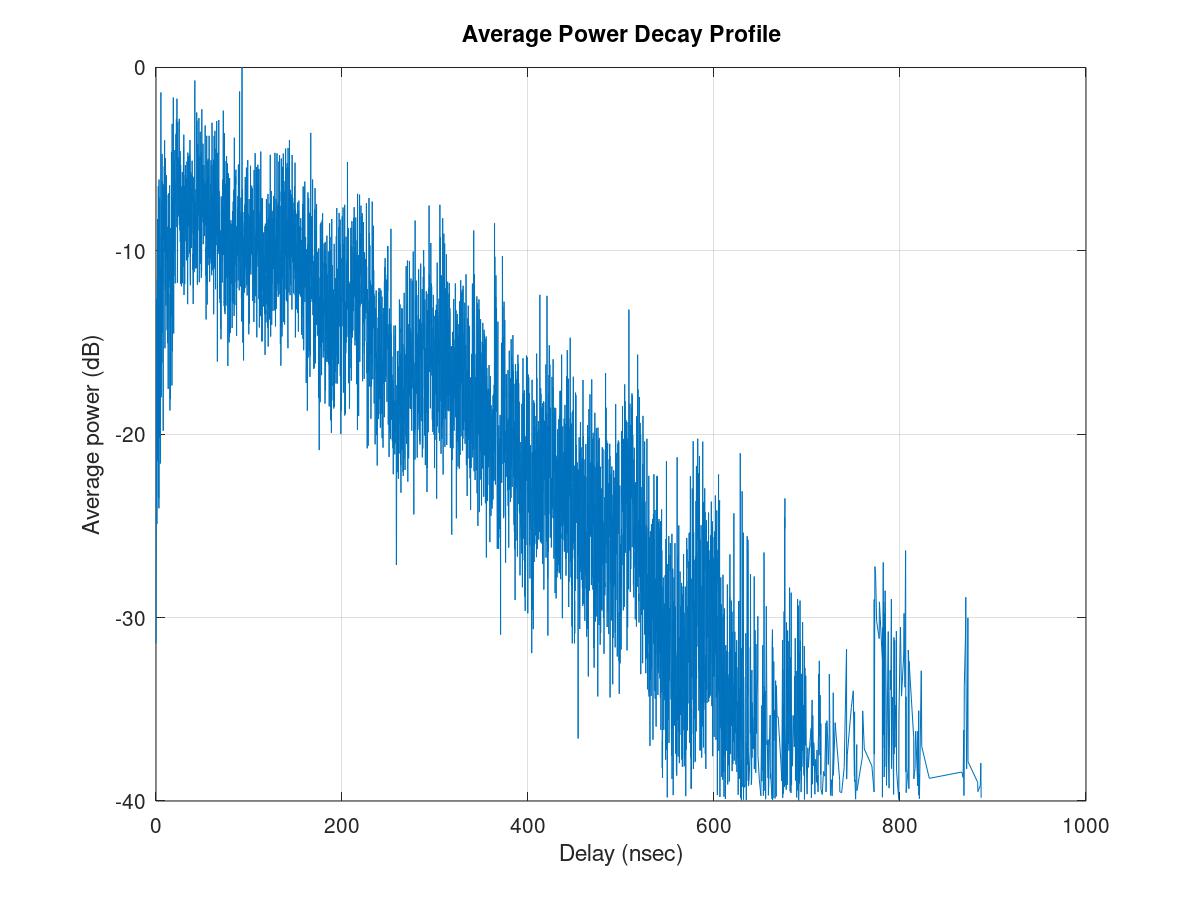 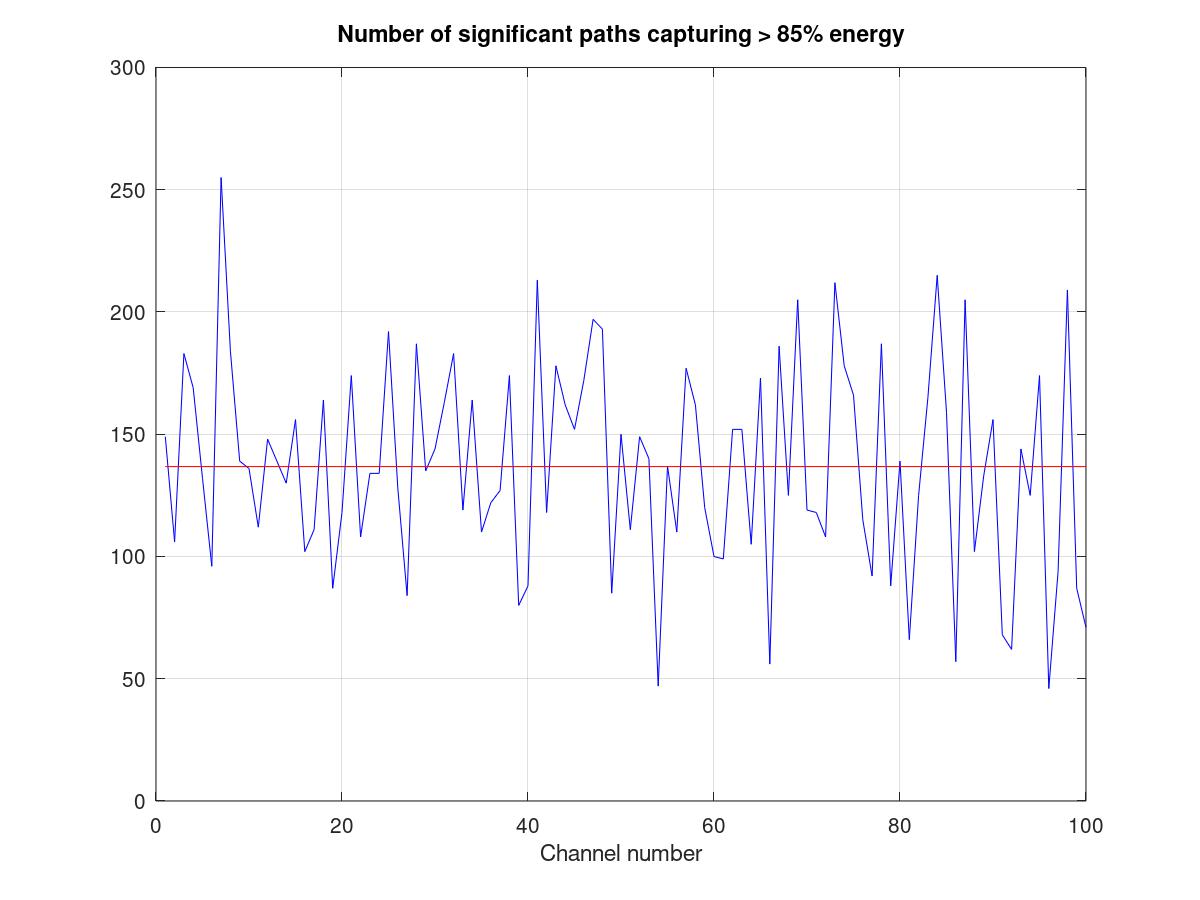 13
T.Kobayashi, M.Kim, M. Hernandez, R.Kohno (YNU/YRP-IAI)
November 2021
Environmental model
EMI from vehicle system
Colored noise
EV Switching noise
Ignition noise
etc…
Standard antenna
Standard antenna
Channel model
Propagation Model （based on S-V Model）
RF
ANT
ANT
RF
+
Interference from the other BAN
Interference from the other UWB (not BAN)
Interference from the other Wireless systems
Distance dependent function
Distance dependent function
We propose to define environmental models including antenna effect. Parameter measurements will be performed by using standard antennas which will be defined separately.
14
T.Kobayashi, M.Kim, M. Hernandez, R.Kohno (YNU/YRP-IAI)
November 2021
Symmetric scenario
In channel model (without EMC/EMI and Interference issues), two direction of propagation should be considered as equal:
Channel reciprocity.
Coordinator
Node
Coordinator
Node
Channel models of “Coordinator to node” and “Node to coordinator” without noise source should be the same.
Asymmetric scenario
Noise and/or interference source
In case of environmental model including EMC/EMI . colored noise and interference issues, two direction between source and sink is not same meaning.
Coordinator
Node
Environmental model of two different direction should be defined separately.
Coordinator
Node
Environmental models of “Coordinator to node” and “Node to coordinator” should be different.
Slide 15
T.Kobayashi, M.Kim, M. Hernandez, R.Kohno (YNU/YRP-IAI)
November 2021
Use cases
Failure and/or deterioration detection of vehicle components.
- Nodes are in engine compartment / coordinator is in engine compartment
Sensing for safety driving support / Collision avoidance
- Nodes are on outside surface of vehicle / coordinator is in engine compartment
Entertainment for passengers
- Nodes are in cabin / coordinator is in cabin.
Key-less entry system- Node is around user outside of vehicle / coordinator is in engine compartment
Communication between user on pedestrian and vehicle
- Node is around user outside of vehicle / coordinator is on outside surface of vehicle (vehicle moves at walking speed (<5km/h))
Vehicle controlling / Wireless herness
- Coordinator and nodes are in between cabin and chassis of vehicle.
Driver’s health problem detection
- Coordinator in engine compartment / nodes are on human (driver) body.

Driver’s and passenger’s healthcare application
- Nodes and coordinator are on human body.
Slide 16
T.Kobayashi, M.Kim, M. Hernandez, R.Kohno (YNU/YRP-IAI)
November 2021
Use cases
Slide 17
T.Kobayashi, M.Kim, M. Hernandez, R.Kohno (YNU/YRP-IAI)
November 2021
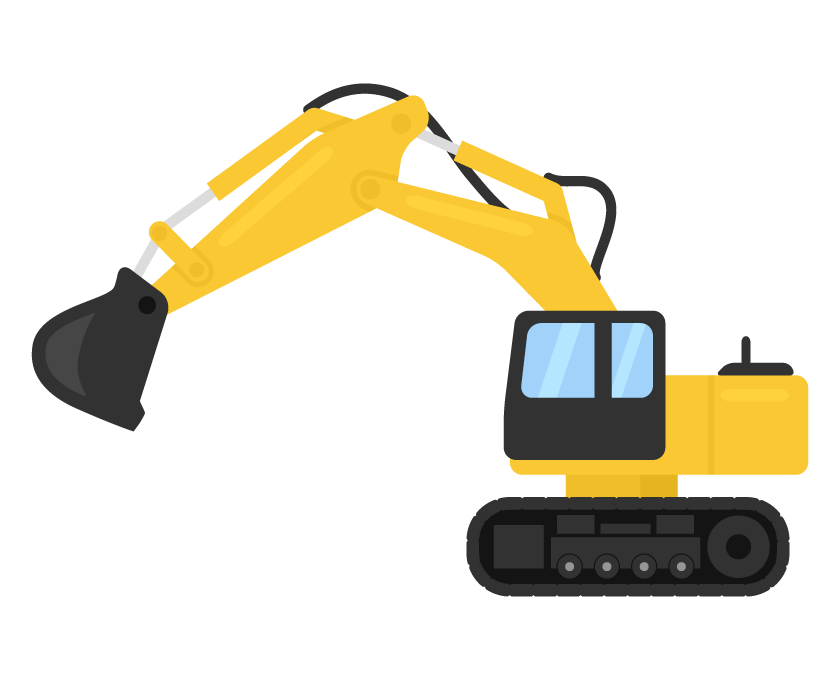 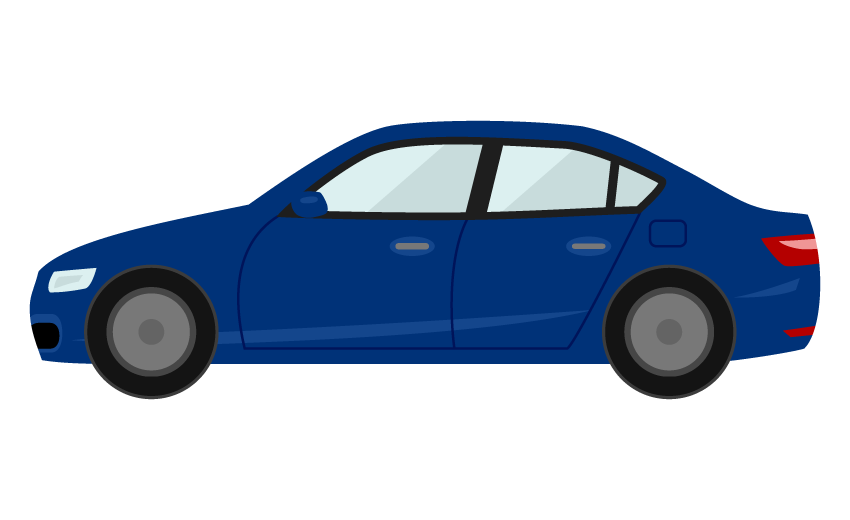 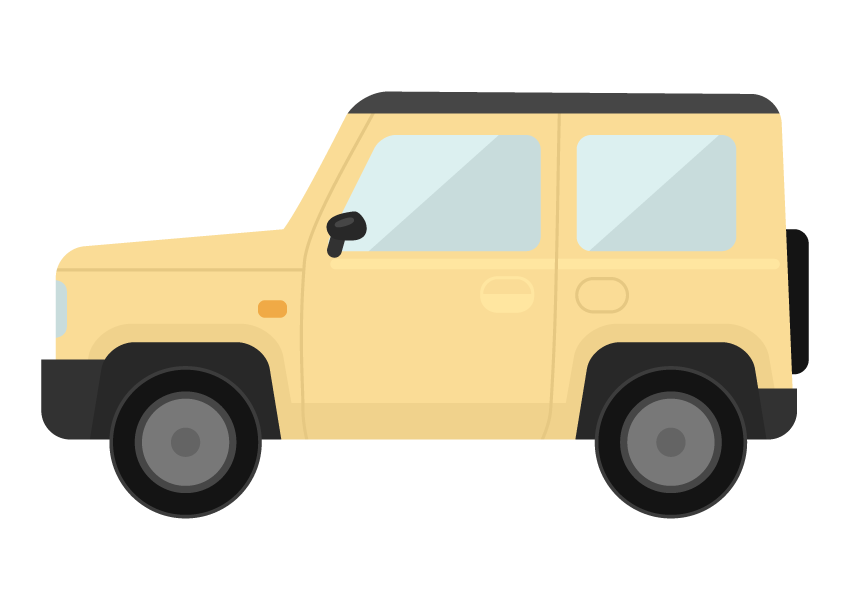 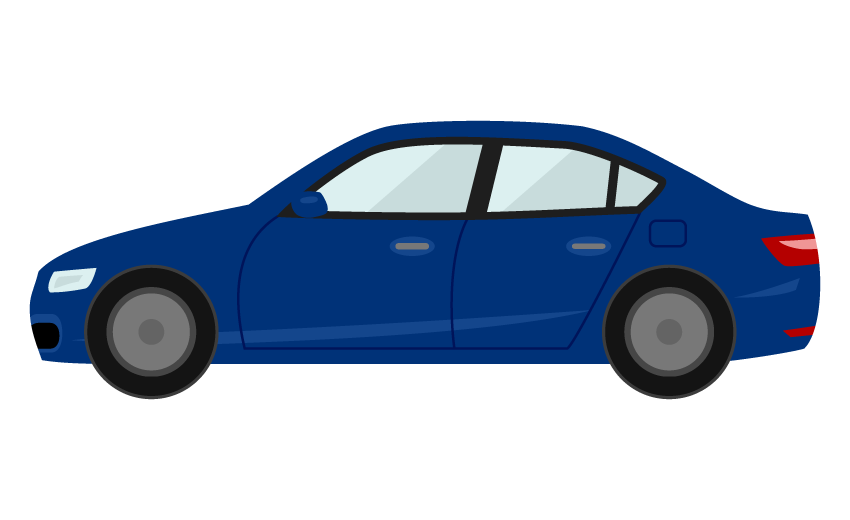 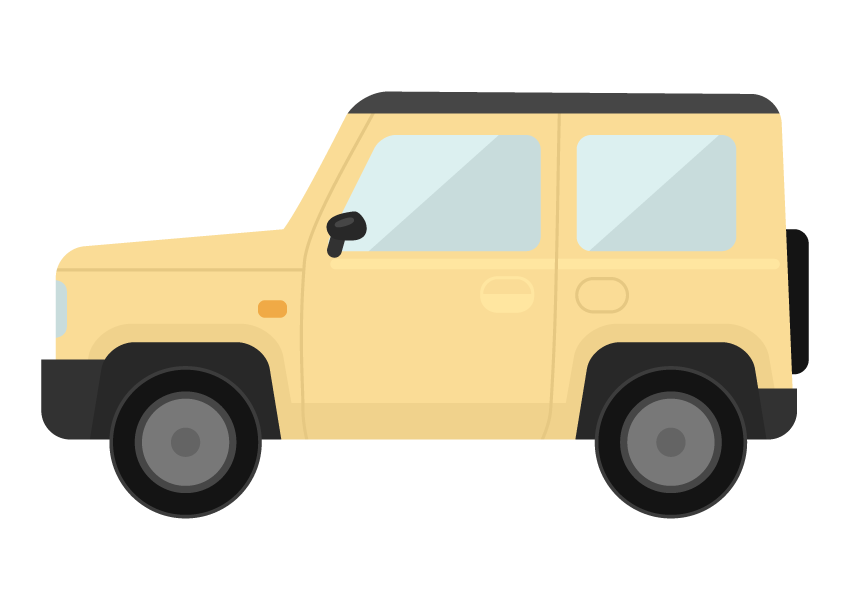 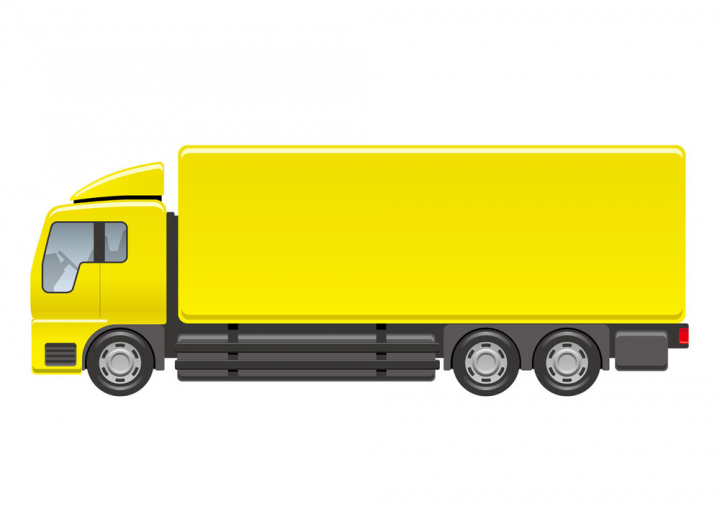 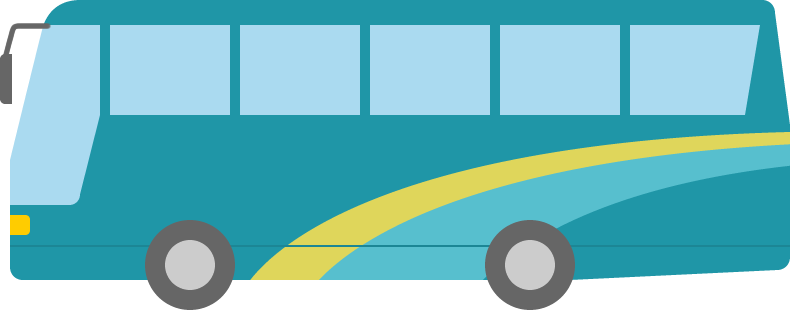 Use cases
Slide 18
T.Kobayashi, M.Kim, M. Hernandez, R.Kohno (YNU/YRP-IAI)
November 2021
Coordinator to node : C-N
Node to coordinator : N-C
For asymmetric environments
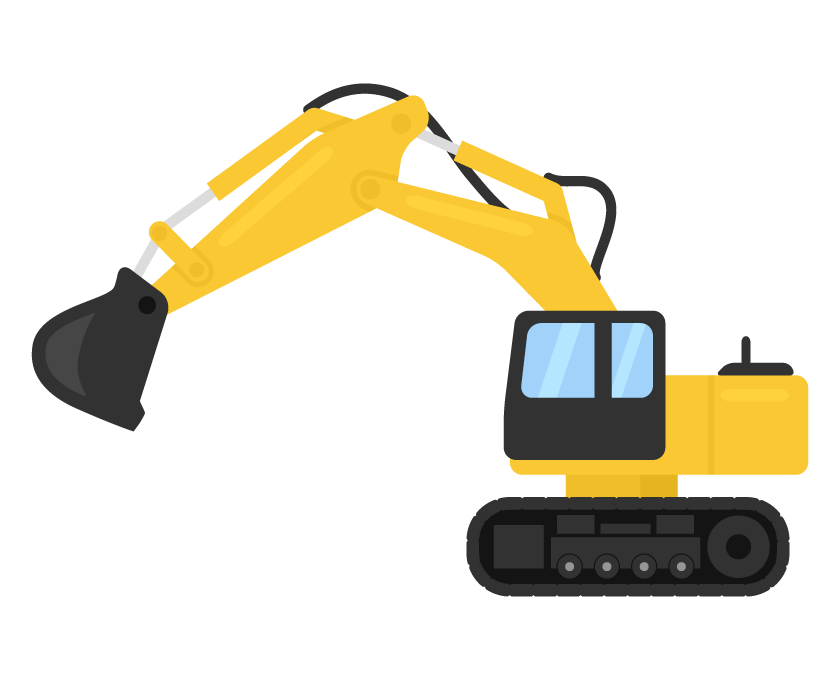 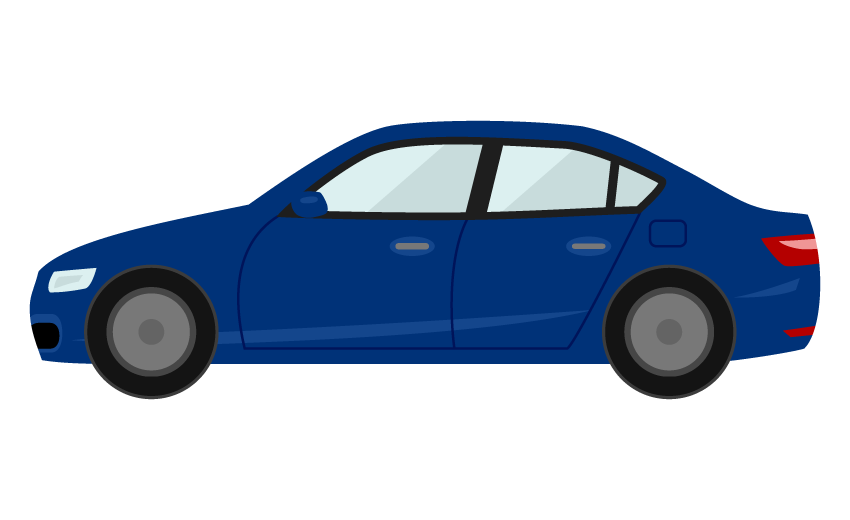 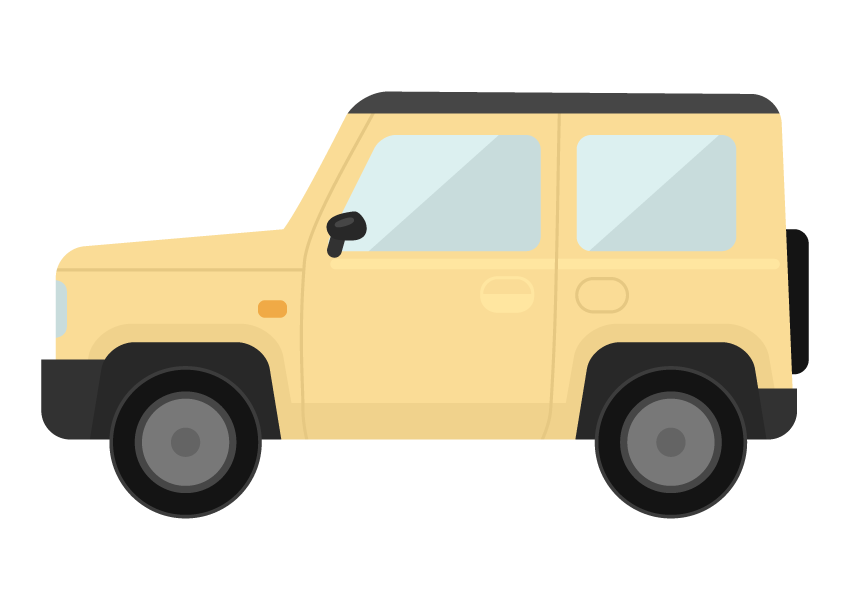 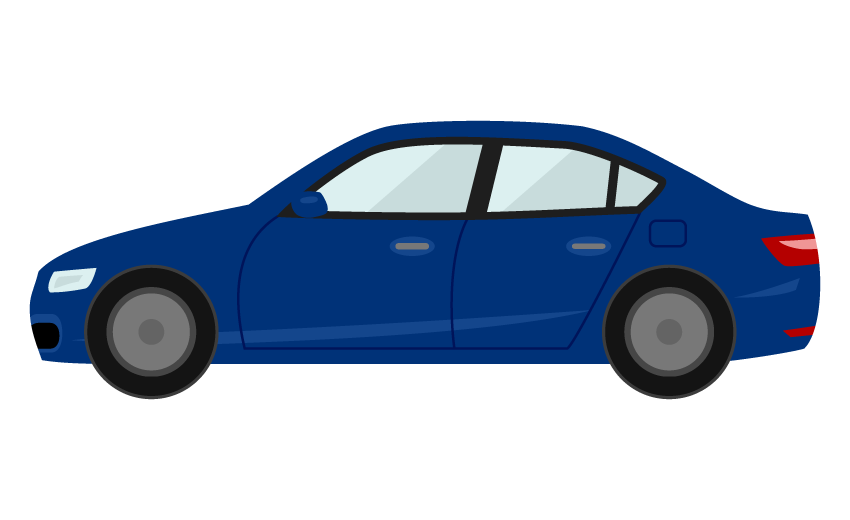 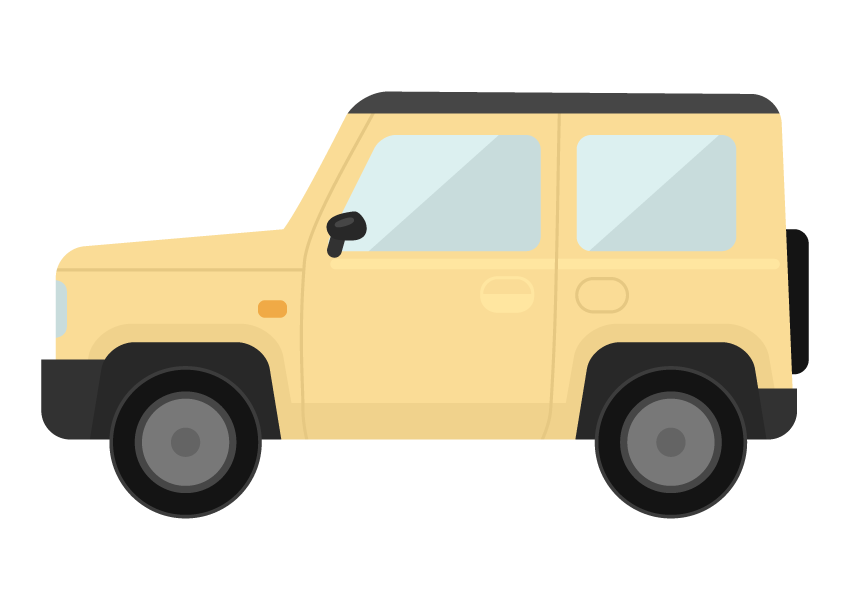 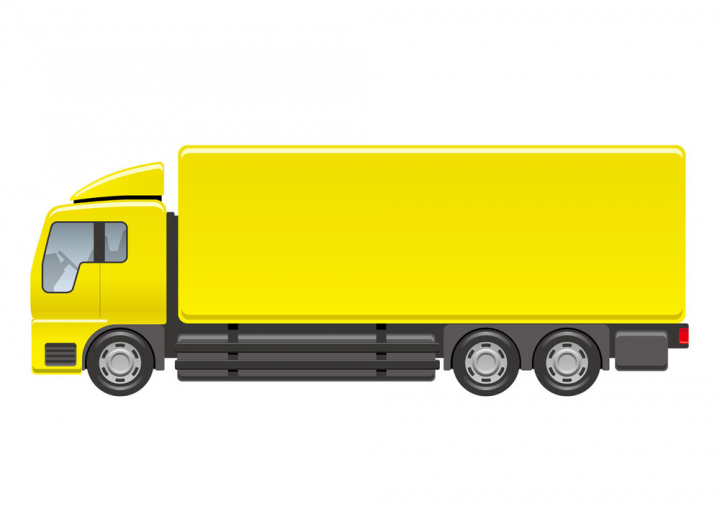 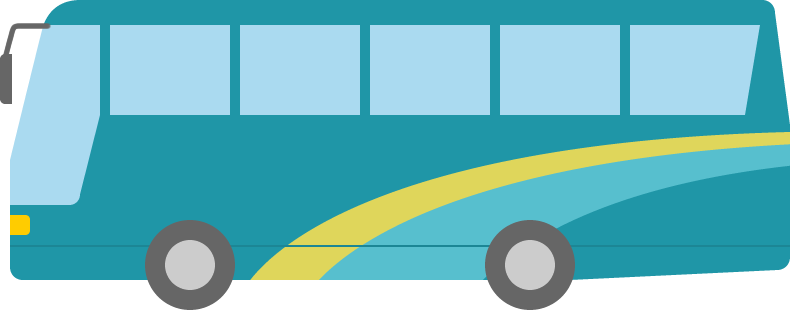 Use cases
Slide 19
T.Kobayashi, M.Kim, M. Hernandez, R.Kohno (YNU/YRP-IAI)
November 2021
Scenario 1
Geometrical configuration
Coordinator and node
Engine compartment to Engine compartment
Noise source
Use case 1
Failure and/or deterioration detection of vehicle components.
Nodes are in Engine compartment / coordinator is in Engine compartment
Symmetric environmental model
20
T.Kobayashi, M.Kim, M. Hernandez, R.Kohno (YNU/YRP-IAI)
November 2021
Scenario 2
Geometrical configuration
Nodes on outside surface of vehicle / coordinator is in Engine compartment
Coordinator and node
Noise source
Use case 2
Sensing for safety driving support / Collision avoidance
Nodes are on outside surface of vehicle / coordinator is in Engine compartment
Asymmetric environment. Two direction model should be defined separatory.
21
T.Kobayashi, M.Kim, M. Hernandez, R.Kohno (YNU/YRP-IAI)
November 2021
Scenario 3
Geometrical configuration
Coordinator and node
Nodes and coordinator are in cabin room
Noise source
Use case 3
Entertainment for passengers
Nodes are in cabin room / coordinator is in cabin room.
Symmetric environmental model
EMI from engine and electric system are negligible. => channel model
22
T.Kobayashi, M.Kim, M. Hernandez, R.Kohno (YNU/YRP-IAI)
November 2021
Scenario 3 for BUS
Geometrical configuration
Coordinator and nodes
Nodes and coordinator are in cabin room
Noise source
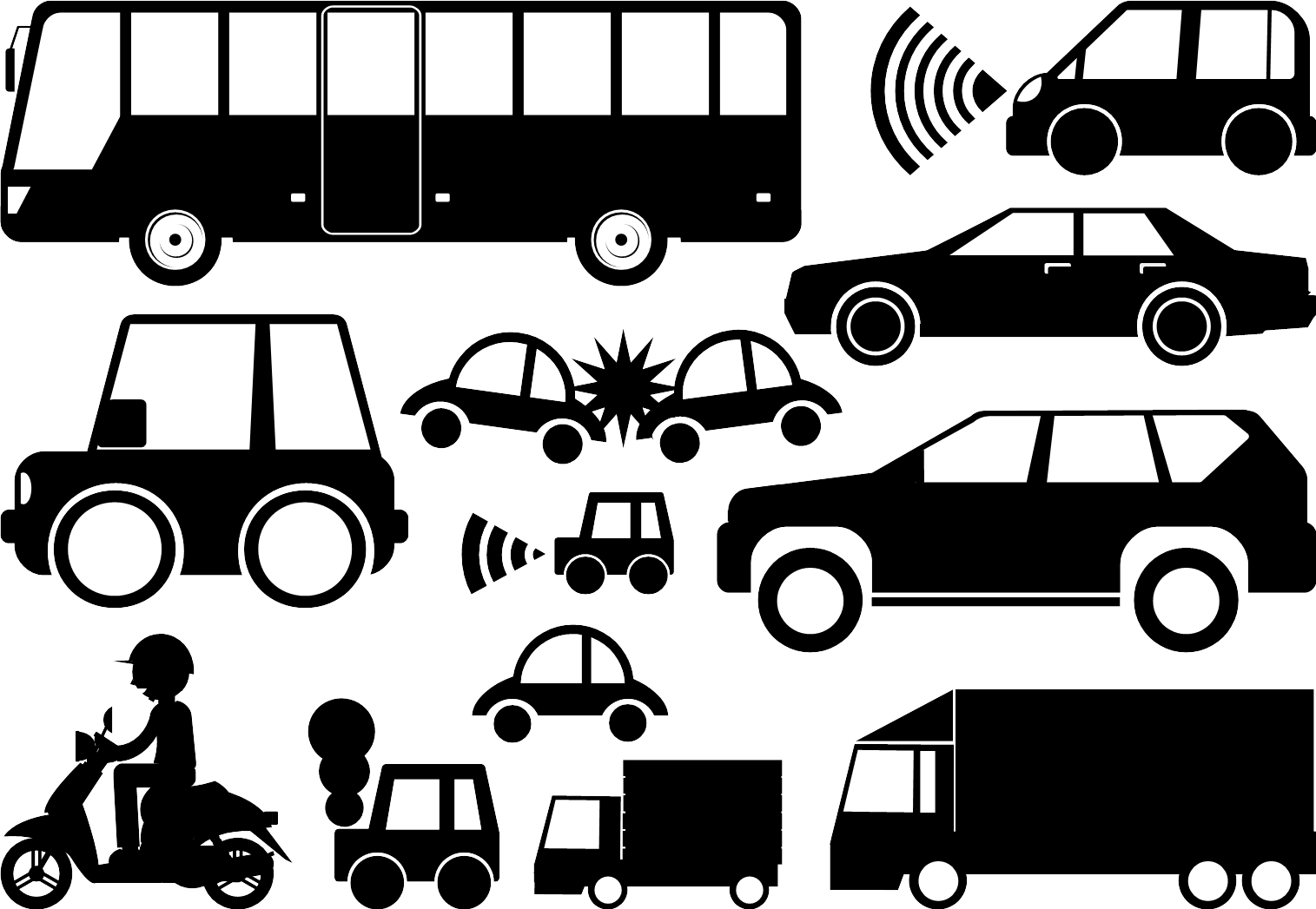 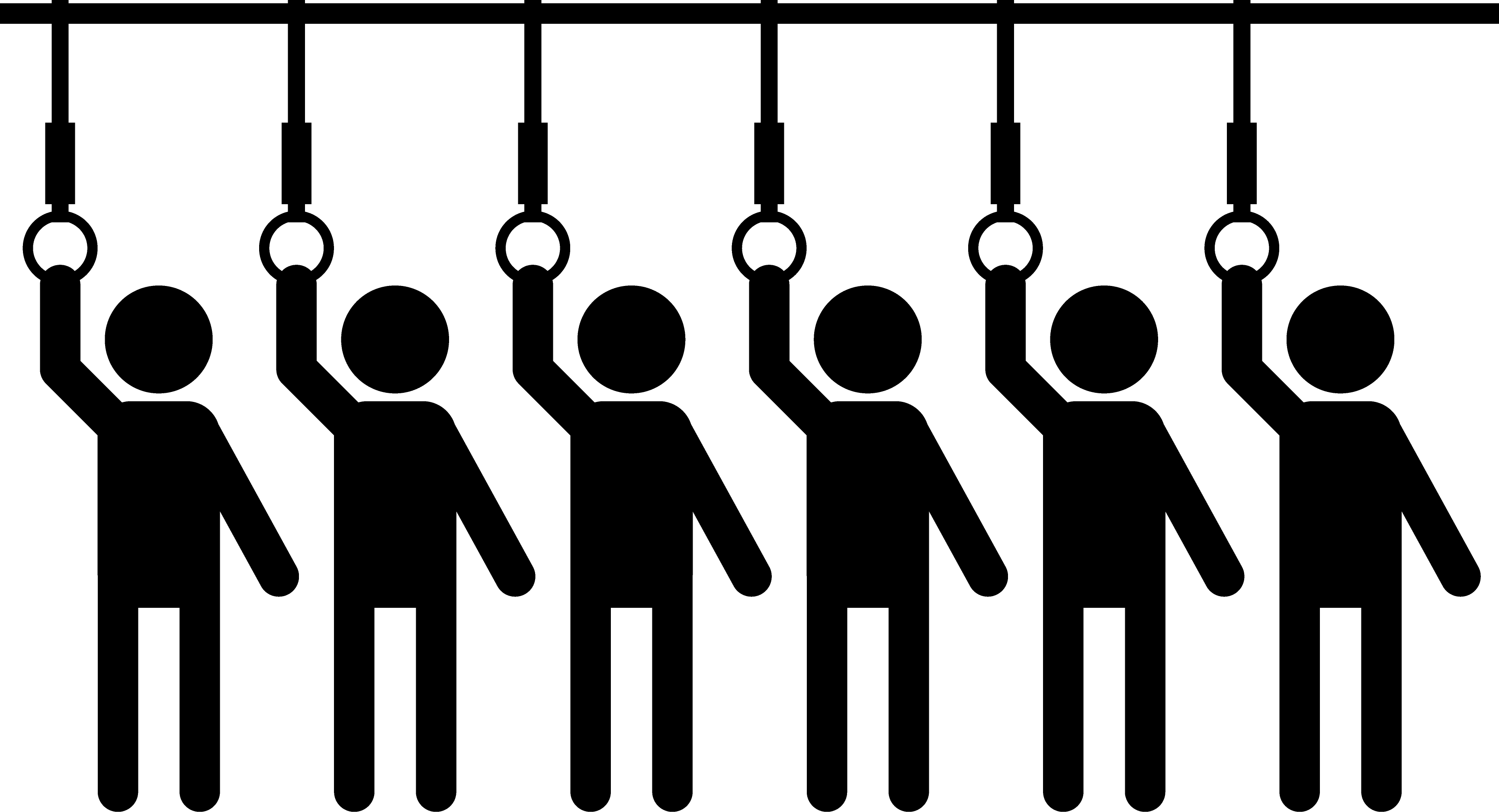 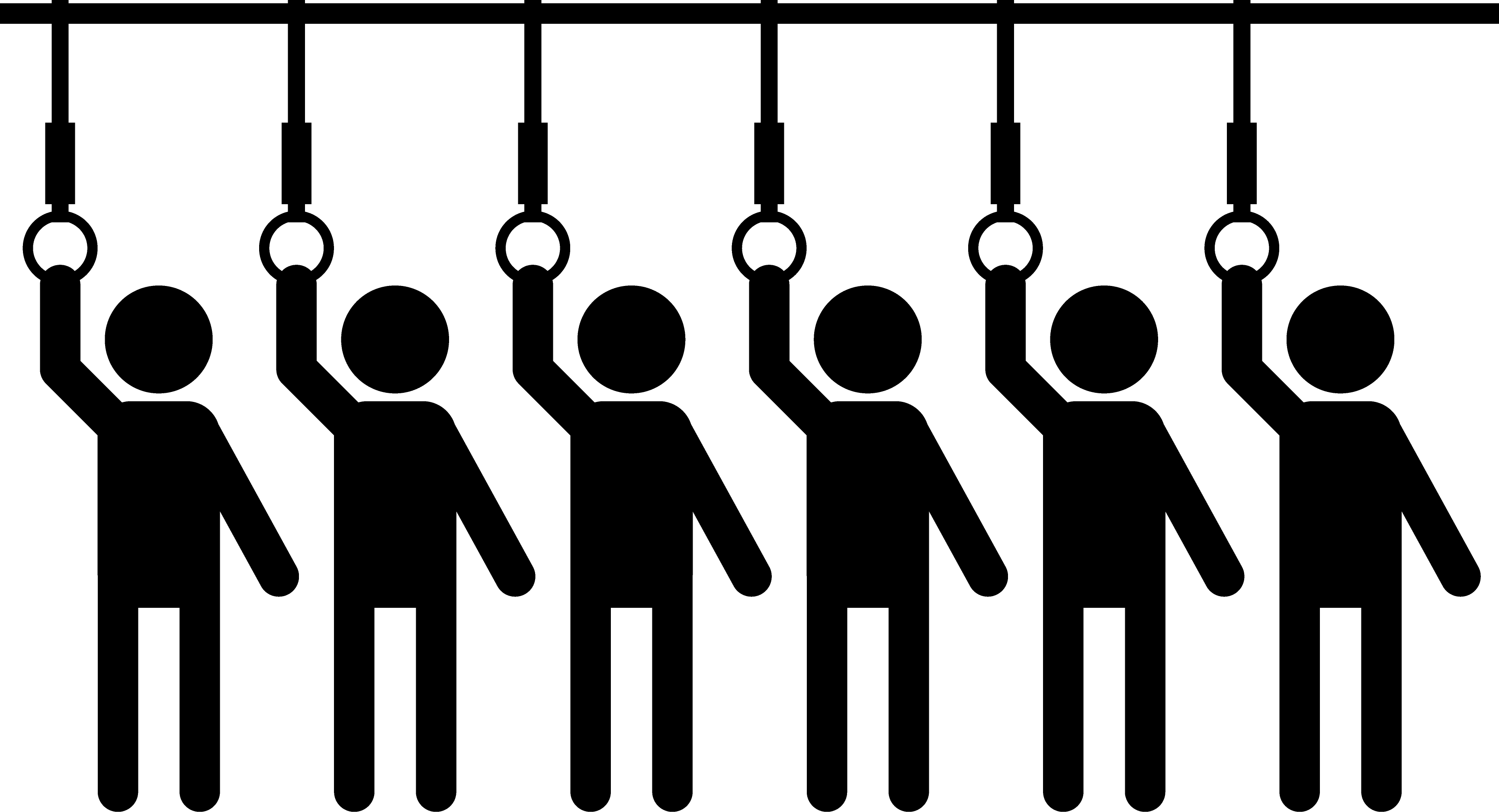 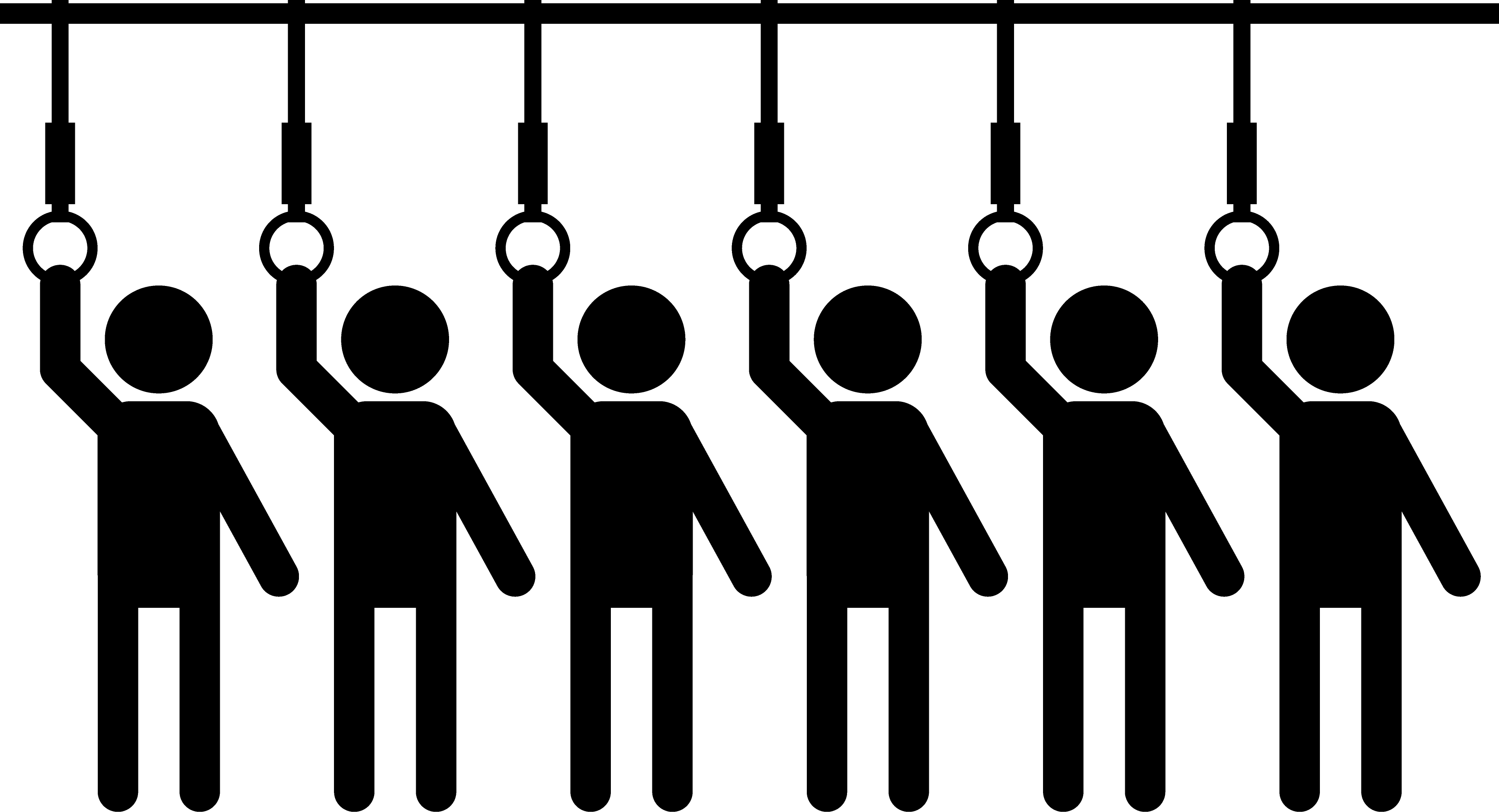 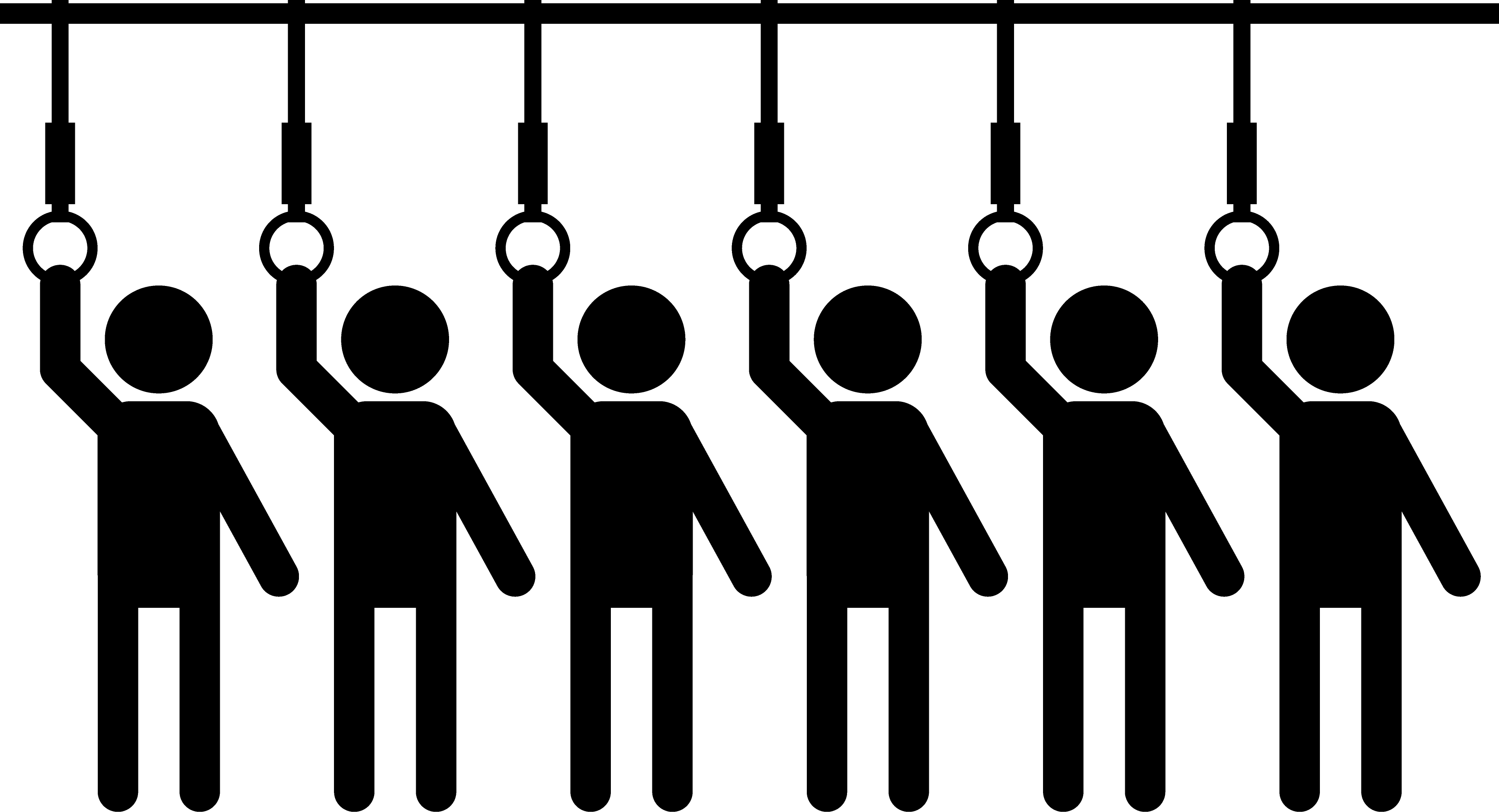 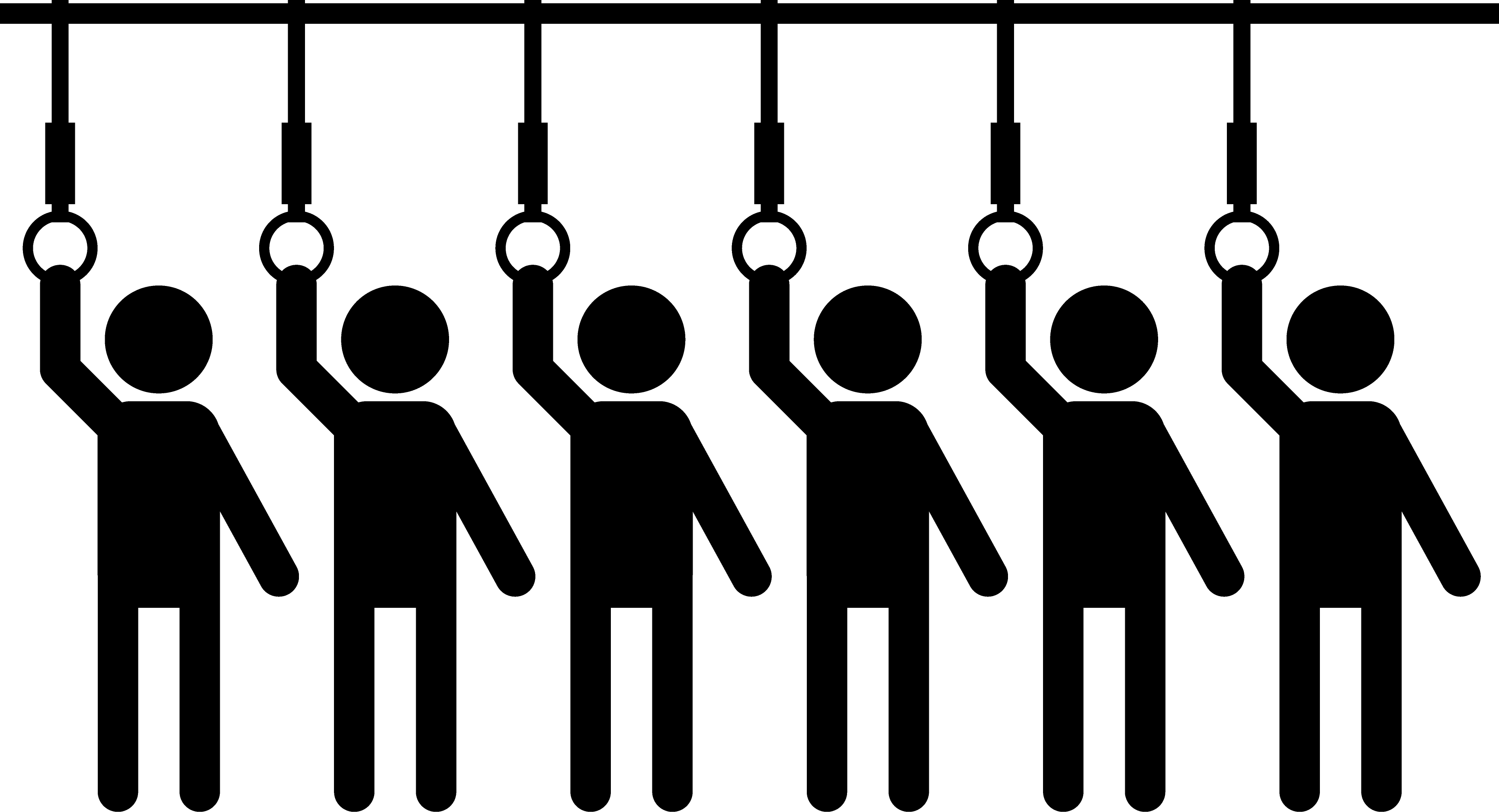 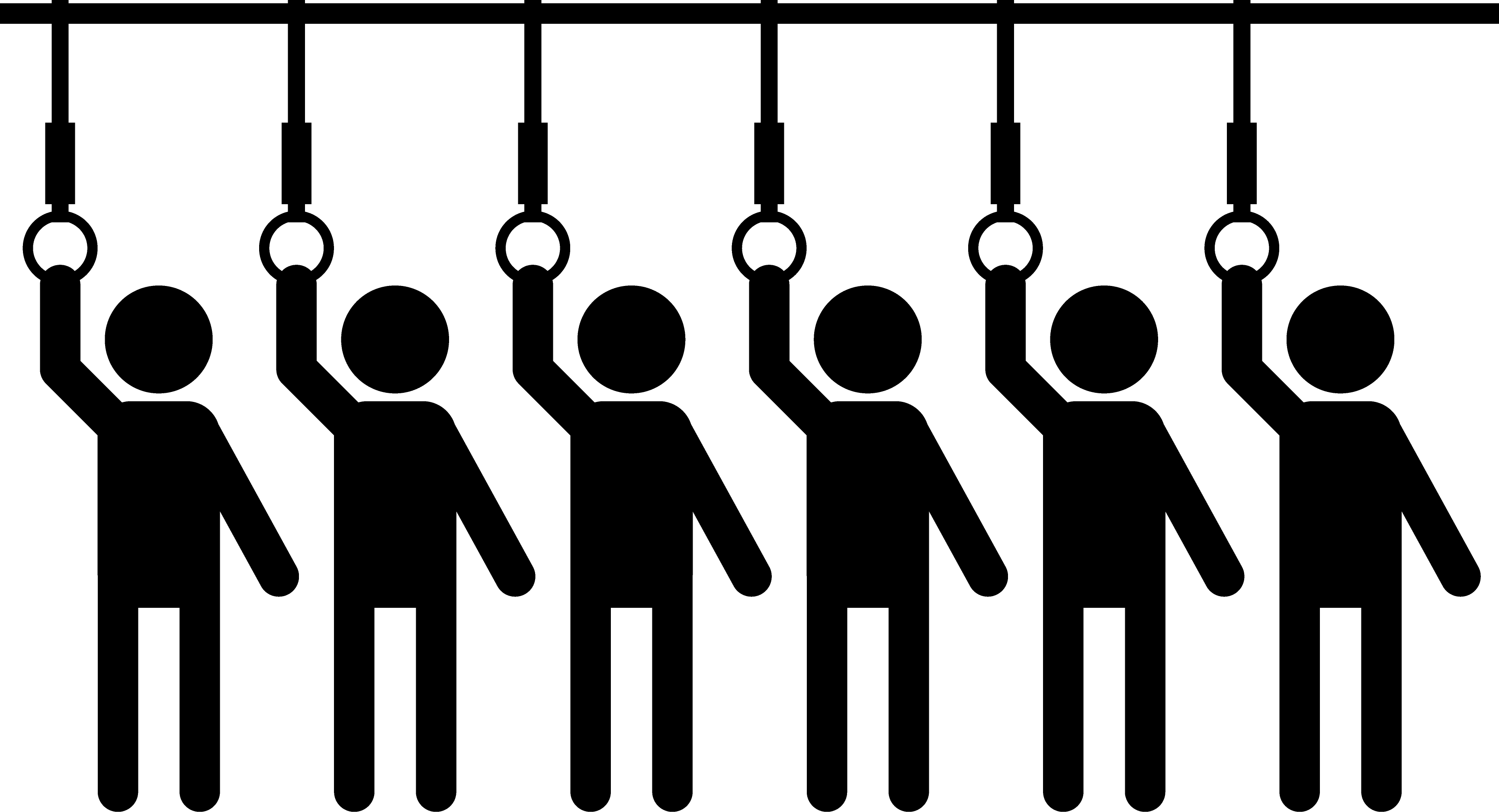 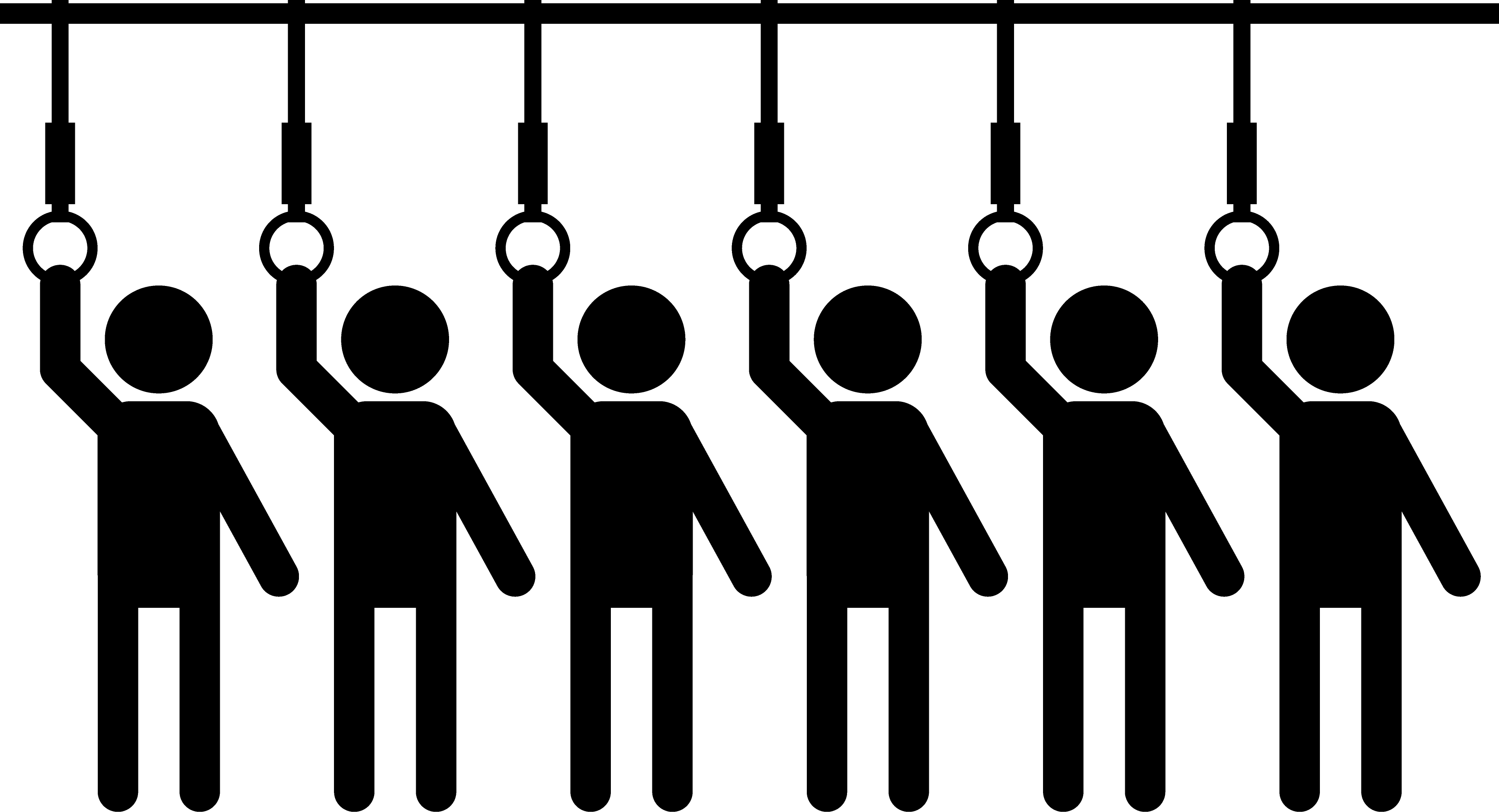 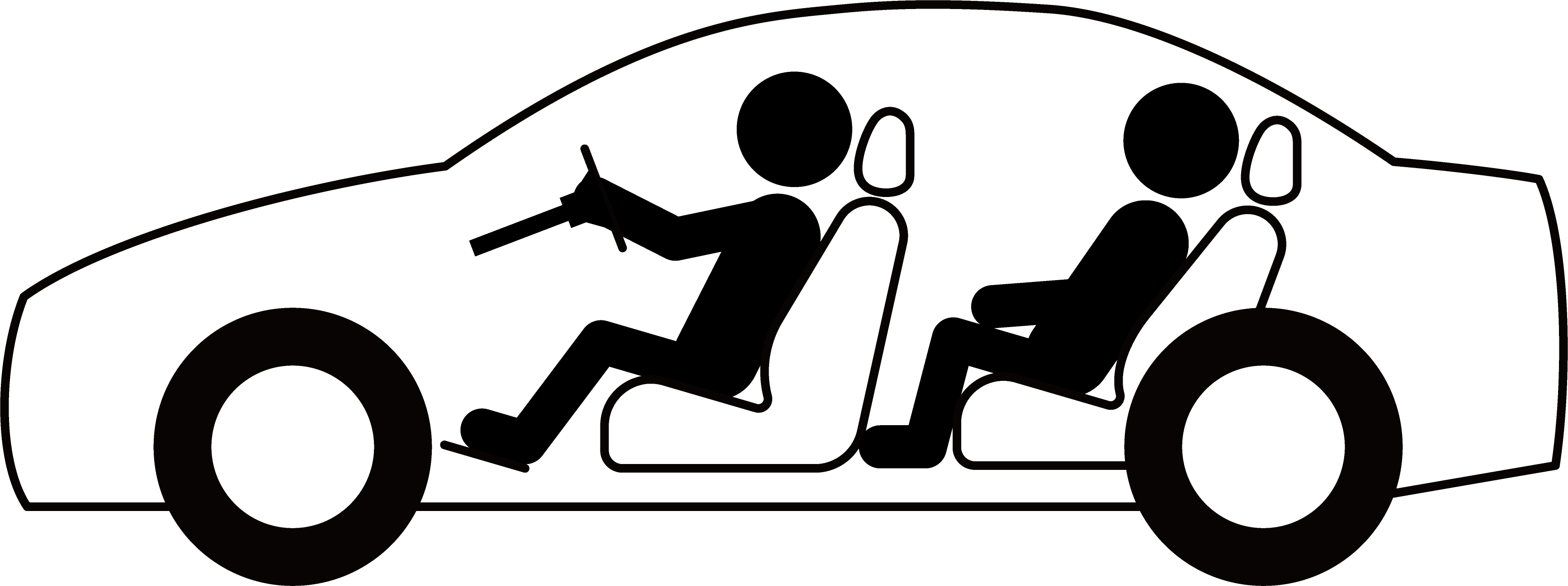 coordinator
Use case 3
Entertainment for passengers
Nodes are in cabin room / coordinator is in cabin room.
Symmetric environmental model
EMI from engine and electric system are negligible. => channel model
23
T.Kobayashi, M.Kim, M. Hernandez, R.Kohno (YNU/YRP-IAI)
November 2021
Scenario 4
Geometrical configuration
Engine compartment / body surface (outside)
Coordinator and node
Noise source
Use case 4
Key-less entry system
Node is around user outside of vehicle / coordinator is in Engine compartment
Asymmetric environment. Two direction model should be defined separatory.
24
T.Kobayashi, M.Kim, M. Hernandez, R.Kohno (YNU/YRP-IAI)
November 2021
Scenario 5
Geometrical configuration
Outside surface of vehicle / coordinator is in Engine compartment
Coordinator and node
Noise source
Moving at walking speed (<5km/h)
Use case 5
Communication between user on pedestrian and vehicle
Node is around user outside of vehicle / coordinator is on outside surface of vehicle (vehicle moves in walking speed (<5km/h))
Asymmetric environmental model
25
T.Kobayashi, M.Kim, M. Hernandez, R.Kohno (YNU/YRP-IAI)
November 2021
Scenario 6
Geometrical configuration
Coordinator and nodes are in between cabin and chassis of vehicle
Coordinator and node
Noise source
Use case 2
Vehicle controlling / Wireless herness
Coordinator and nodes are in between cabin and chassis of vehicle.
Asymmetric environmental model
26
T.Kobayashi, M.Kim, M. Hernandez, R.Kohno (YNU/YRP-IAI)
November 2021
Scenario 7
Geometrical configuration
Coordinator in in Engine compartment / nodes are on human (driver) body
Coordinator and node
Noise source
Use case 7
Driver’s health problem detection
Coordinator in in Engine compartment / nodes are on human (driver) body.
Symmetric environmental model
27
T.Kobayashi, M.Kim, M. Hernandez, R.Kohno (YNU/YRP-IAI)
November 2021
Scenario 8
Geometrical configuration
Body surface to body surface for single person
This scenario should be analyzed based on current IEEE802.15.6 channel model (HBAN)
Use case 8
Driver’s and passenger’s healthcare application
Nodes and coordinator are on human body.
Symmetric environmental model
28
T.Kobayashi, M.Kim, M. Hernandez, R.Kohno (YNU/YRP-IAI)
November 2021
Other scenarios
Geometrical configuration
Engine compartment to cabin room
Coordinator and node
Coordinator and node
Noise source
Noise source
cabin room to body surface
29
T.Kobayashi, M.Kim, M. Hernandez, R.Kohno (YNU/YRP-IAI)
November 2021
Other scenarios
Geometrical configuration
body surface to body surface (in cabin)
Coordinator and node
Coordinator and node
Noise source
Noise source
Vehicle body surface to vehicle body surface
LOS
NLOS
30
T.Kobayashi, M.Kim, M. Hernandez, R.Kohno (YNU/YRP-IAI)
November 2021
Other scenarios
Geometrical configuration
cabin room to body surface (outside)
Coordinator and node
Noise source
31
T.Kobayashi, M.Kim, M. Hernandez, R.Kohno (YNU/YRP-IAI)
November 2021
Scenarios out of scope
Body surface to body surface for single person
This scenario should be analyzed based on current IEEE802.15.6 channel model (HBAN)
Vehicle to vehicle
V2V application is out of scope of this amendment.
32
T.Kobayashi, M.Kim, M. Hernandez, R.Kohno (YNU/YRP-IAI)
November 2021
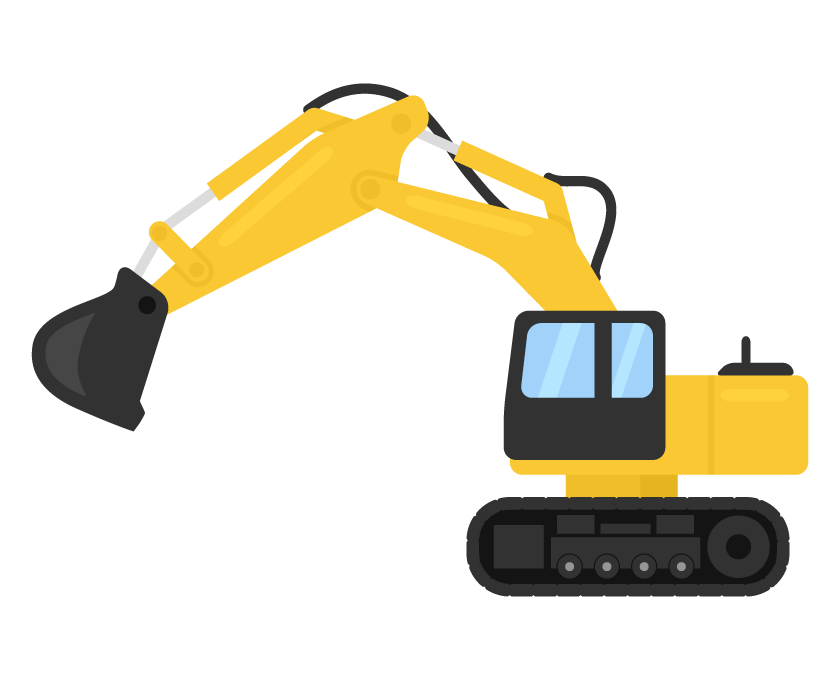 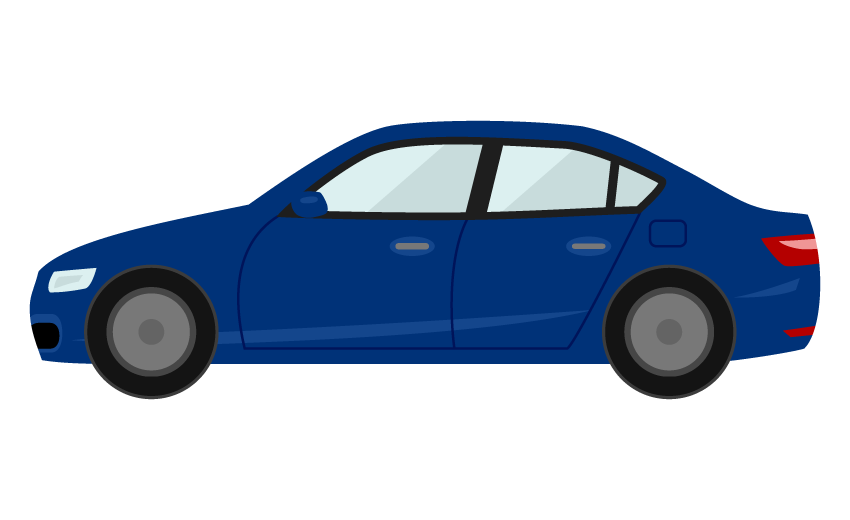 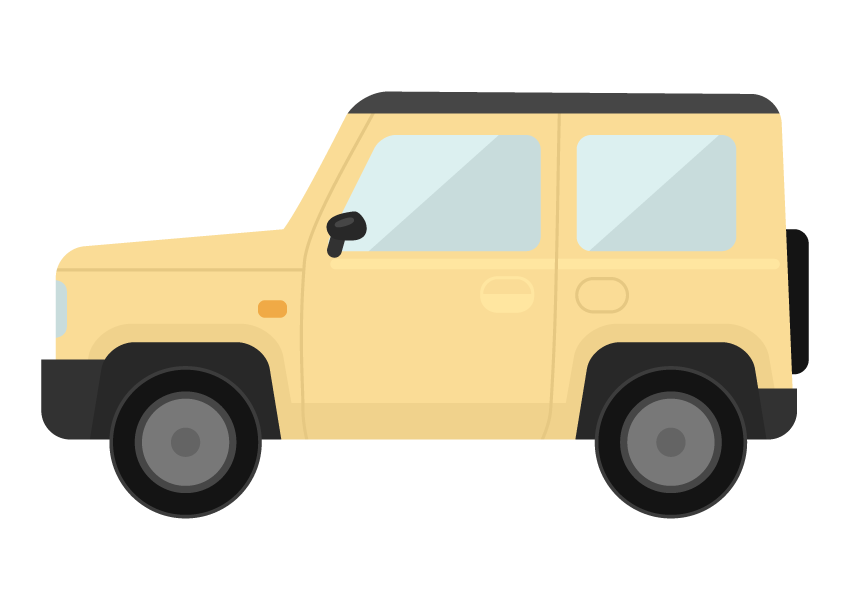 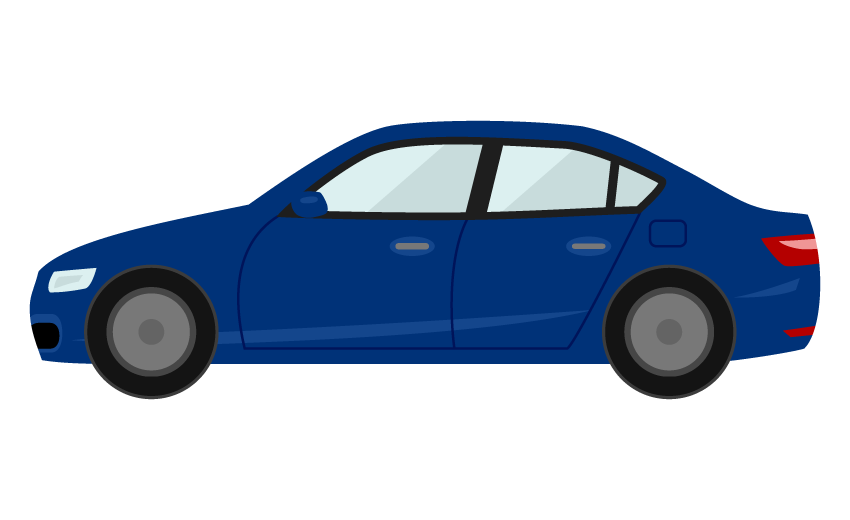 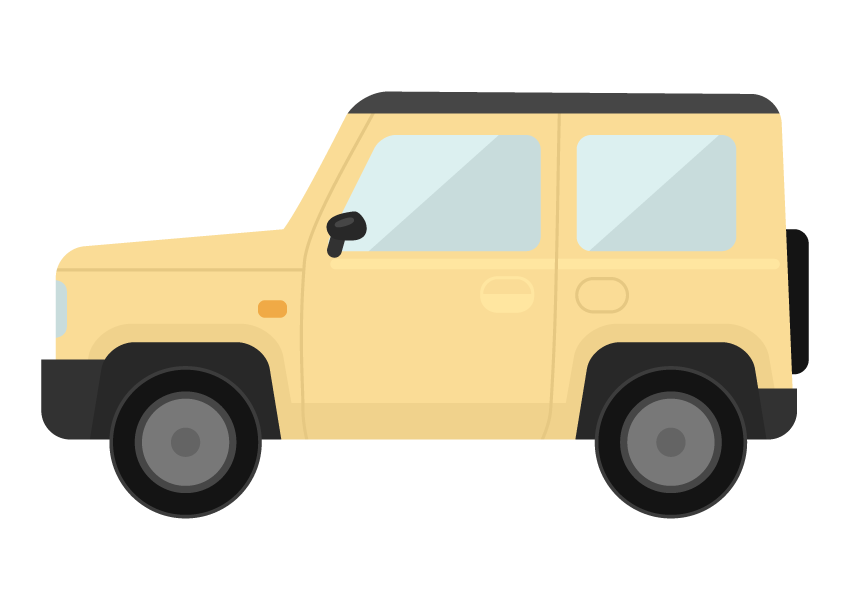 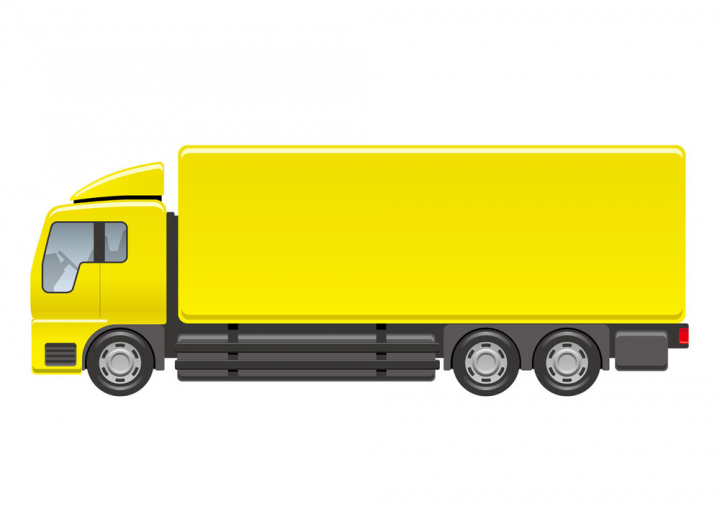 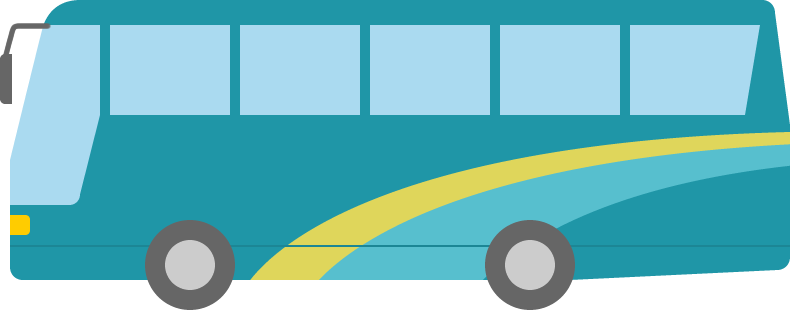 Use cases
Slide 33
T.Kobayashi, M.Kim, M. Hernandez, R.Kohno (YNU/YRP-IAI)
November 2021
Channel and environmental model proposal (1/2)
Slide 34
T.Kobayashi, M.Kim, M. Hernandez, R.Kohno (YNU/YRP-IAI)
November 2021
Channel and environmental model proposal (2/2)
Slide 35
T.Kobayashi, M.Kim, M. Hernandez, R.Kohno (YNU/YRP-IAI)
November 2021
Summary
Propose to re-use IEEE 802.15.6a channel model methodology as modified Saleh-Valenzuela model.
Specific parameter sets should be defined based on measurements.
IEEE 802.15.6 (2021)Channel model will be continued to be adopted to HBAN.
In some case, environmental model needs to be defined by two separate models corresponding to two direction.
We shall suggest to define 8 scenarios and 17 models including models for passenger vehicle (sedan, SUV and RV), bus, cargo (VAN, pickup) and special purpose vehicles with and without engine including effect of EMC/EMI issues.
In order to simplify, we need to choose some mandatory models as dominant cases based on discussion and consensus.
Slide 36
T.Kobayashi, M.Kim, M. Hernandez, R.Kohno (YNU/YRP-IAI)